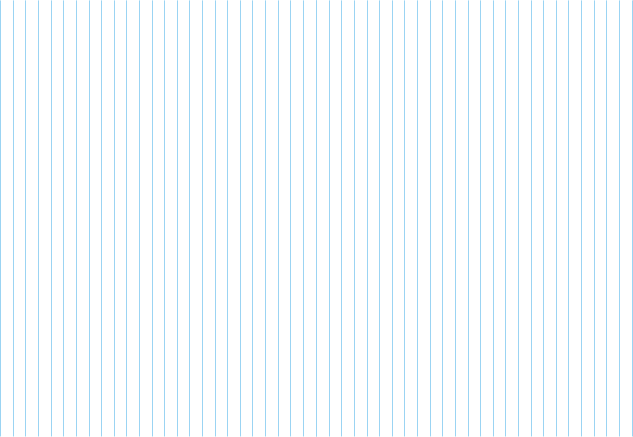 牧归荑1991工作室
清新风格演示模板
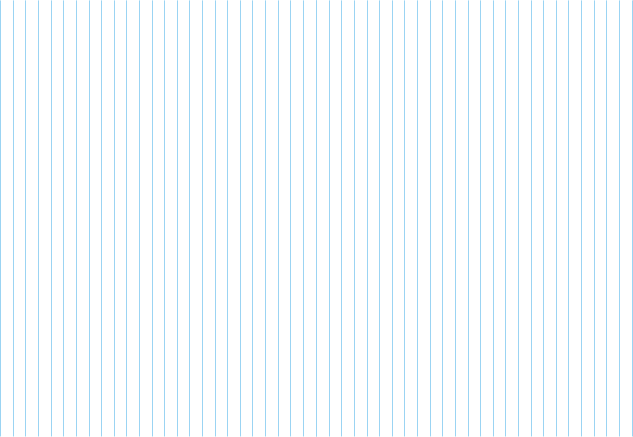 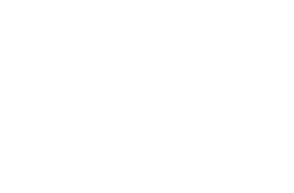 CONTENTS
01
02
在这里输入标题
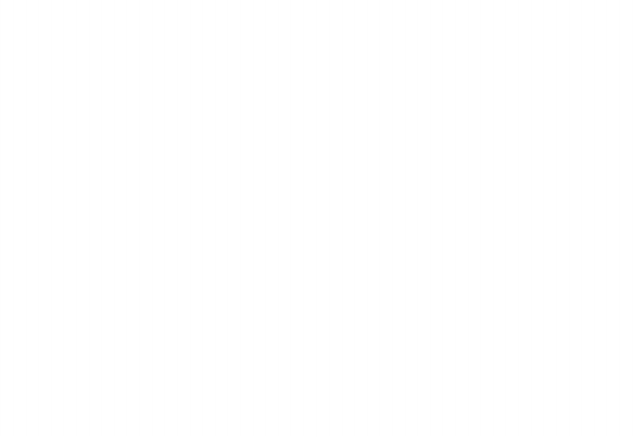 在这里输入标题
在这里输入标题
在这里输入标题
YOUR TITLE HERE
YOUR TITLE HERE
YOUR TITLE HERE
YOUR TITLE HERE
Add your text here and write down your ideas
Add your text here and write down your ideas
Add your text here and write down your ideas
Add your text here and write down your ideas
Add your text here and write down your ideas
Add your text here and write down your ideas
Add your text here and write down your ideas
Add your text here and write down your ideas
Add your text here and write down your ideas
Add your text here and write down your ideas
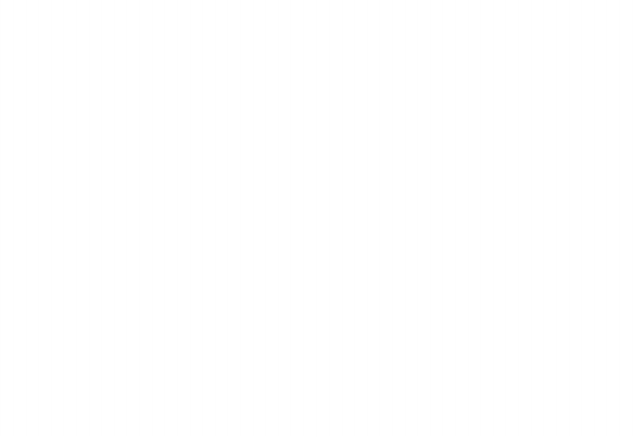 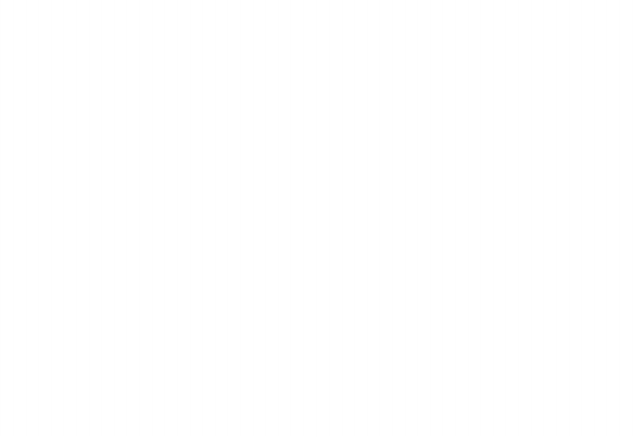 04
03
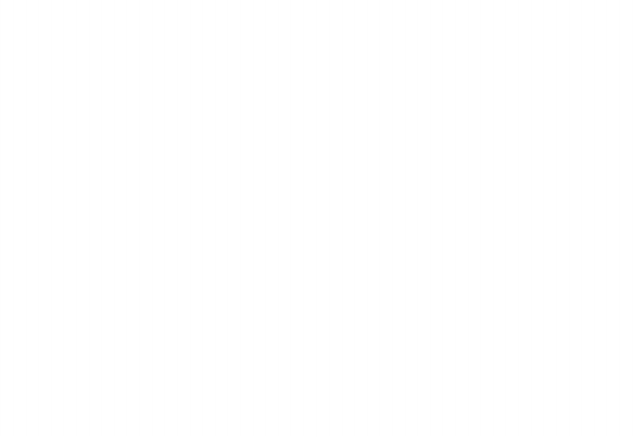 YOUR TITLE HERE
在这里输入标题
01
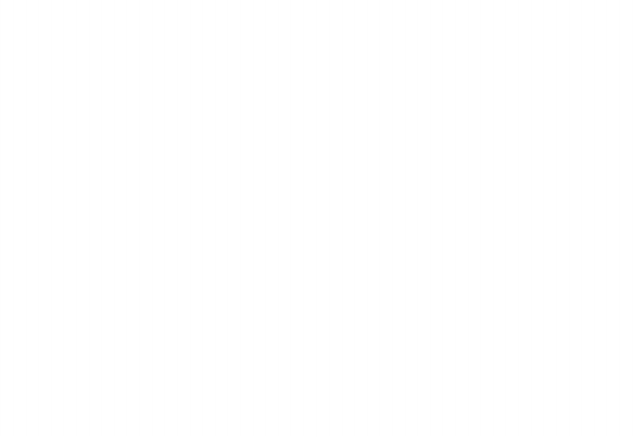 Add your text here and write down your ideas
Add your text here and write down your ideas
Add your text here and write down your ideas
YOUR TITLE HERE
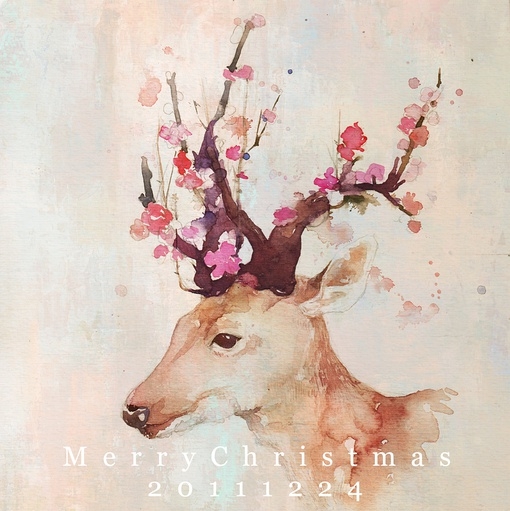 YOUR TITLE HERE
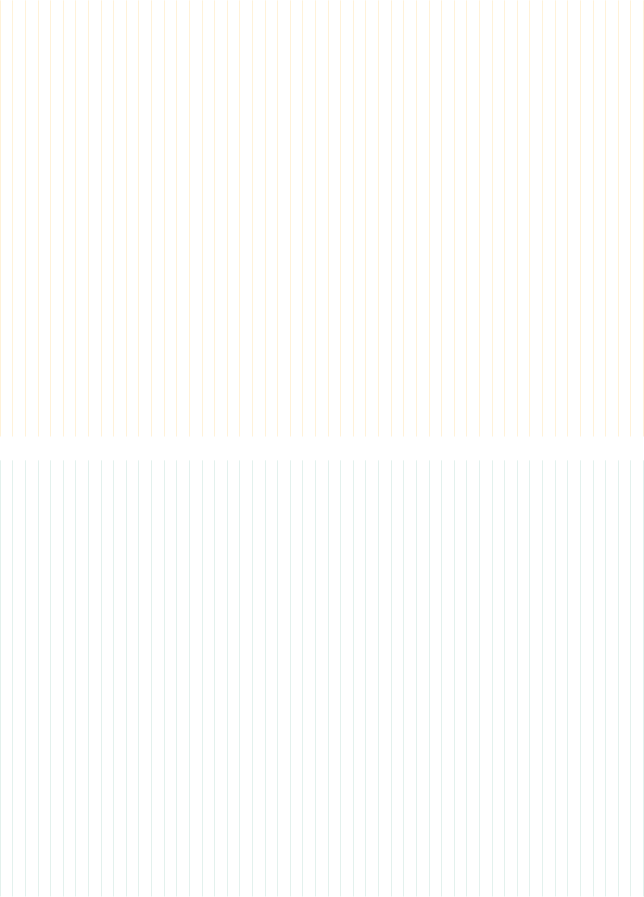 Add your text here and write down your ideas
Add your text here and write down your ideas
Add your text here and write down your ideas
YOUR TITLE HERE
Add your text here and write down your ideas
Add your text here and write down your ideas
Add your text here and write down your ideas
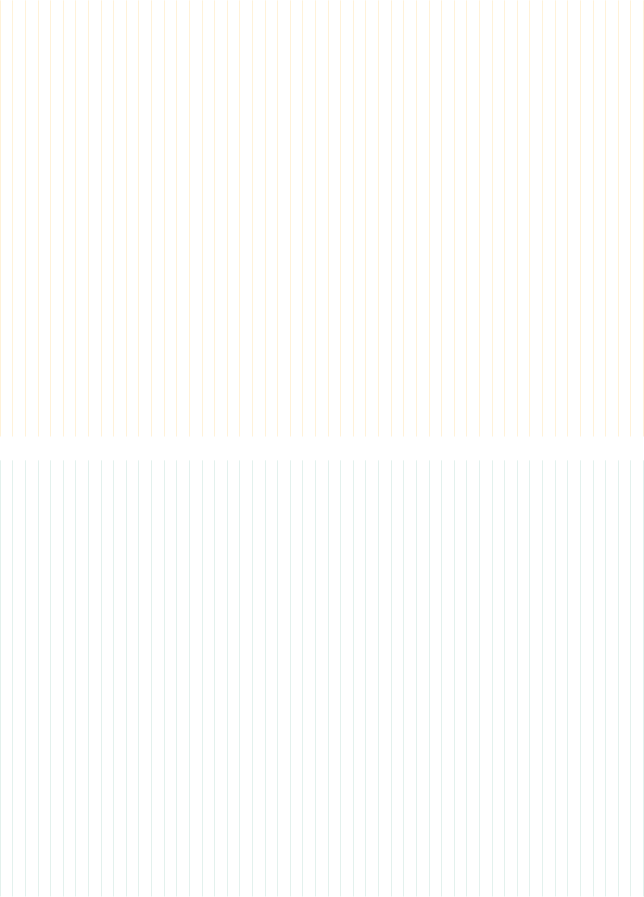 输入图片标题
YOUR TITLE HERE
Add your text here and write down your ideas
Add your text here and write down your ideas
Add your text here and write down your ideas
4
YOUR TITLE HERE
文字内容
文字内容
文字内容
文字内容
Add your text here and write down your ideas
Add your text here and write down your ideas
Add your text here and write down your ideas
Add your text here and write down your ideas
Add your text here and write down your ideas
Add your text here and write down your ideas
Add your text here and write down your ideas
Add your text here and write down your ideas
Add your text here and write down your ideas
Add your text here and write down your ideas
Add your text here and write down your ideas
Add your text here and write down your ideas
5
YOUR TITLE HERE
Add your text here and write down your ideas
Add your text here and write down your ideas
Add your text here and write down your ideas
系列1
Add your text here and write down your ideas
Add your text here and write down your ideas
Add your text here and write down your ideas
系列2
Add your text here and write down your ideas
Add your text here and write down your ideas
Add your text here and write down your ideas
不过在倒第二杯时，助手一不小心加入了苏打水，这回味道更好了，合伙人罗宾逊从糖浆的两种成分，激发出命名的灵感
系列3
6
YOUR TITLE HERE
3.9
5.7
文字内容
Add your text here and write down your ideas
Add your text here and write down your ideas
Add your text here and write down your ideas
1MONTH
1MONTH
同比增加
Add your text here and write down your ideas
Add your text here and write down your ideas
Add your text here and write down your ideas
4.2%
7
YOUR TITLE HERE
在这里输入标题
02
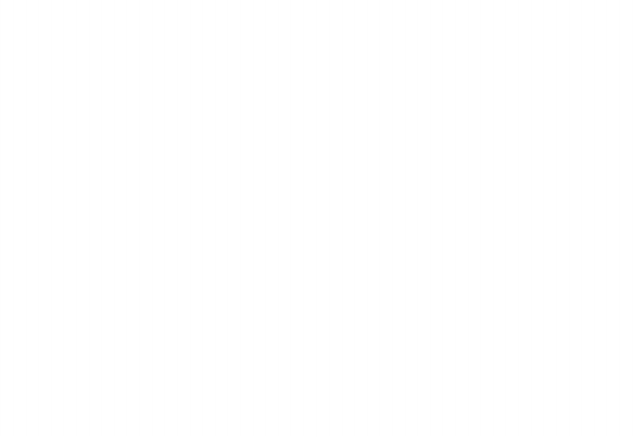 Add your text here and write down your ideas
Add your text here and write down your ideas
Add your text here and write down your ideas
YOUR TITLE HERE
输入小标题
Add your text here and write down your ideas
Add your text here and write down your ideas
Add your text here and write down your ideas
关键词
输入小标题
Add your text here and write down your ideas
Add your text here and write down your ideas
Add your text here and write down your ideas
文本内容
文本内容
文本内容
文本内容
文本内容
文本内容
输入小标题
Add your text here and write down your ideas
Add your text here and write down your ideas
Add your text here and write down your ideas
9
YOUR TITLE HERE
79%
Add your text here and write down your ideas
Add your text here and write down your ideas
北京
45%
Add your text here and write down your ideas
Add your text here and write down your ideas
上海
36%
Add your text here and write down your ideas
Add your text here and write down your ideas
江苏
10
YOUR TITLE HERE
文字内容
1,886
Add your text here and write down your ideas
Add your text here and write down your ideas
（单位）
Add your text here and write down your ideas
Add your text here and write down your ideas
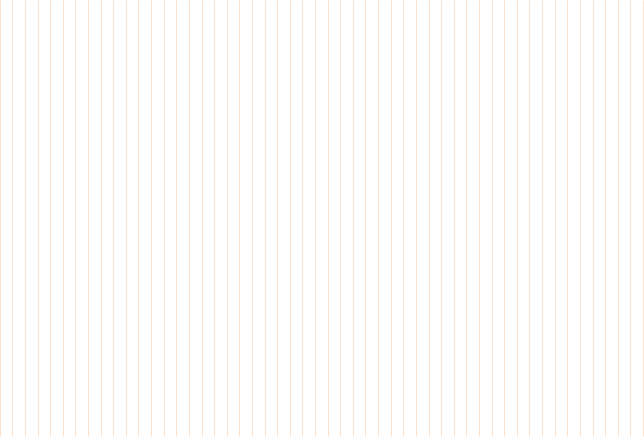 19,400
（单位）
Add your text here and write down your ideas
Add your text here and write down your ideas
11
YOUR TITLE HERE
1
输入小标题
输入小标题
输入小标题
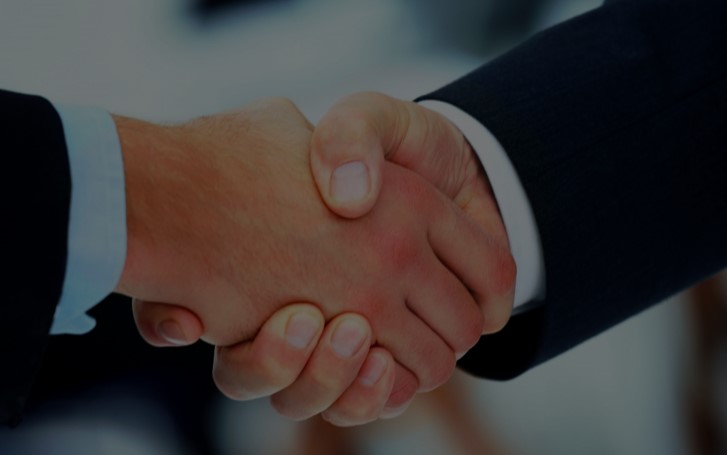 Add your text here and write down your ideas
Add your text here and write down your ideas
Add your text here and write down your ideas
Add your text here and write down your ideas
Add your text here and write down your ideas
Add your text here and write down your ideas
2
tittle
3
12
YOUR TITLE HERE
在这里输入标题
03
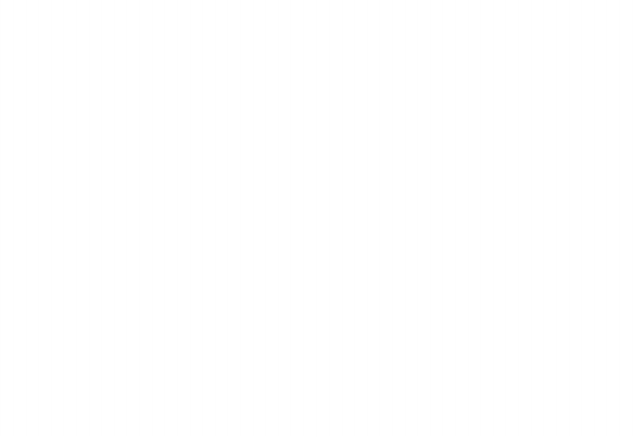 Add your text here and write down your ideas
Add your text here and write down your ideas
YOUR TITLE HERE
Add your text here and write down your ideas
Add your text here and write down your ideas
文字内容
文字内容
Add your text here and write down your ideas
Add your text here and write down your ideas
文字内容
Add your text here and write down your ideas
Add your text here and write down your ideas
Add your text here and write down your ideas
Add your text here and write down your ideas
文字内容
文字内容
文字内容
在这里输入一些描述文字，可以是对这部分内容的简要说明
Add your text here and write down your ideas
Add your text here and write down your ideas
文字内容
Add your text here and write down your ideas
Add your text here and write down your ideas
文字内容
Add your text here and write down your ideas
Add your text here and write down your ideas
文字内容
Add your text here and write down your ideas
Add your text here and write down your ideas
14
YOUR TITLE HERE
40%
80%
20%
文字内容
文字内容
文字内容
文字内容
文字内容
文字内容
Add your text here and write down your ideas
Add your text here and write down your ideas
Add your text here and write down your ideas
Add your text here and write down your ideas
Add your text here and write down your ideas
Add your text here and write down your ideas
15
YOUR TITLE HERE
Add your text here and write down your ideasAdd your text here and write down your ideas
50%
25%
5%
75%
类别2
类别3
类别4
类别1
Add your text here and write down your ideas
Add your text here and write down your ideas
Add your text here and write down your ideas
Add your text here and write down your ideas
Add your text here and write down your ideas
Add your text here and write down your ideas
Add your text here and write down your ideas
Add your text here and write down your ideas
16
YOUR TITLE HERE
在这里输入标题
04
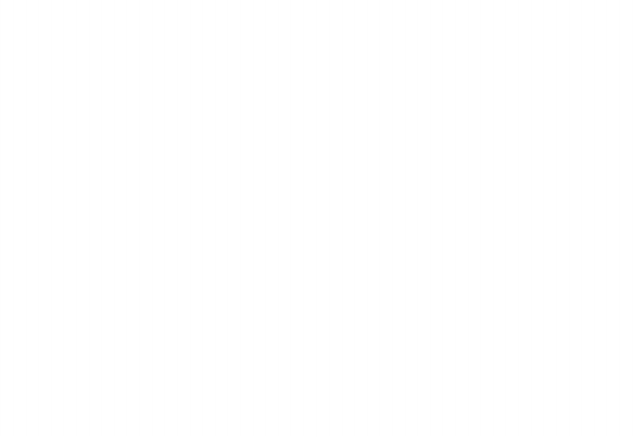 Add your text here and write down your ideas
Add your text here and write down your ideas
YOUR TITLE HERE
文字内容
文字内容
Add your text here and write down your ideas
Add your text here and write down your ideas
文字内容
文字内容
Add your text here and write down your ideas
在这里输入文字信息
Add your text here and write down your ideas
Add your text here and write down your ideas
18
YOUR TITLE HERE
2012
2002
Add your text here and write down your ideas
Add your text here and write down your ideas
Add your text here and write down your ideas
Add your text here and write down your ideas
Add your text here and write down your ideas
2014
2000
2005
19
YOUR TITLE HERE
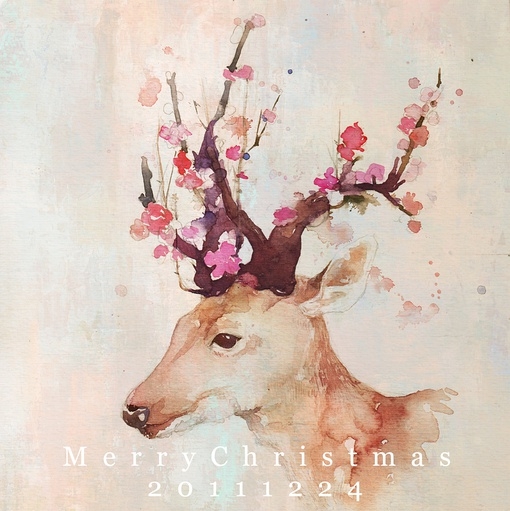 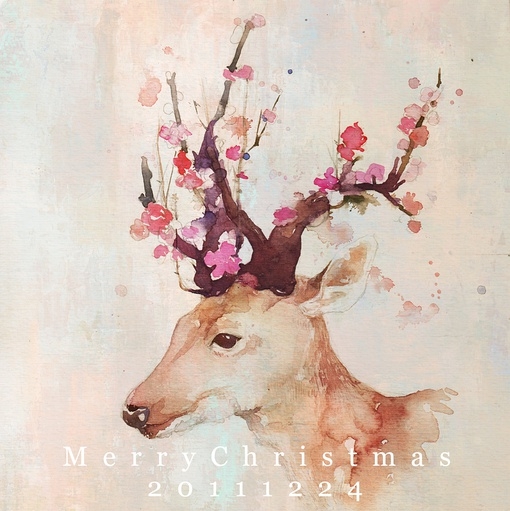 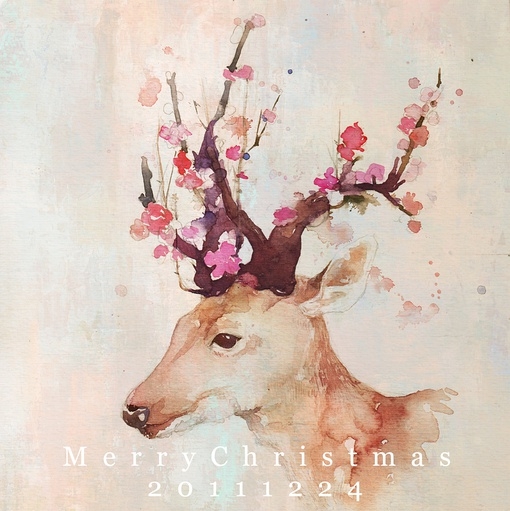 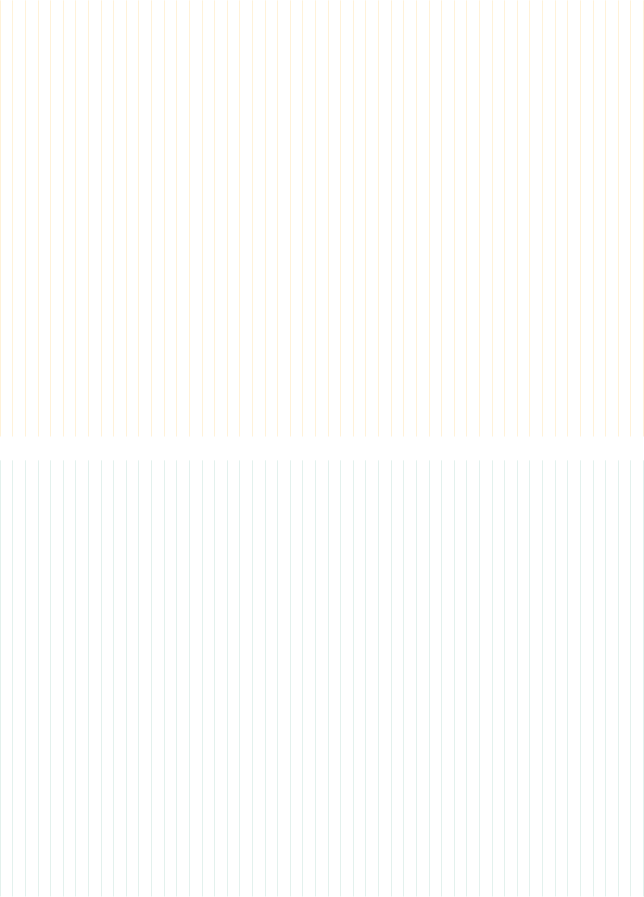 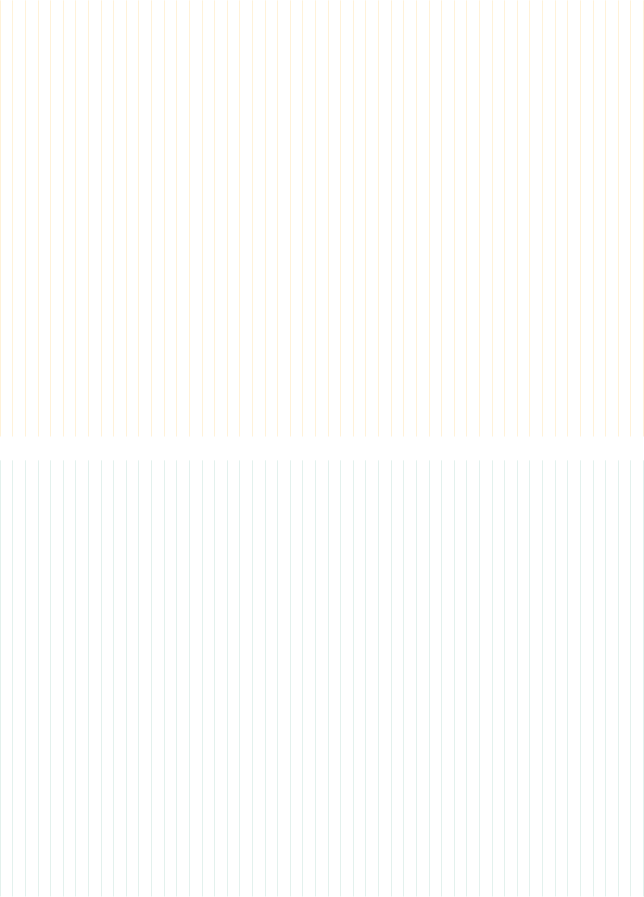 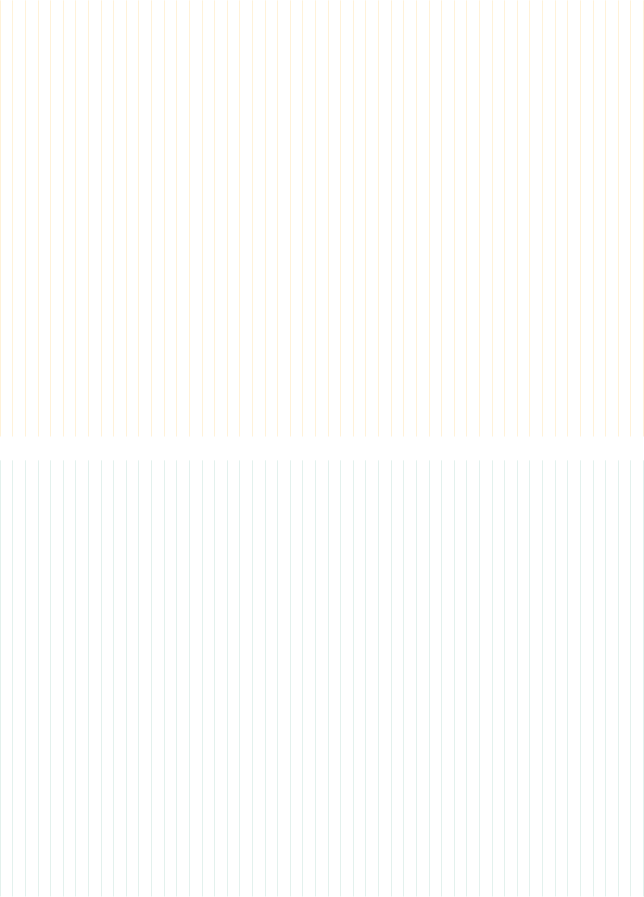 文字内容
文字内容
文字内容
Add your text here and write down your ideas
Add your text here and write down your ideas
Add your text here and write down your ideas
20
YOUR TITLE HERE
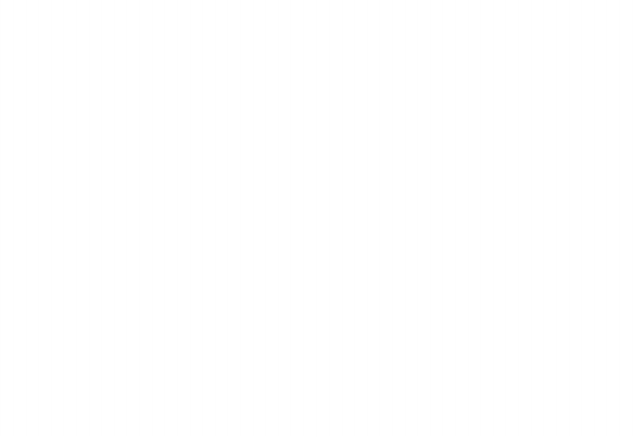 输入文字内容
输入文字内容
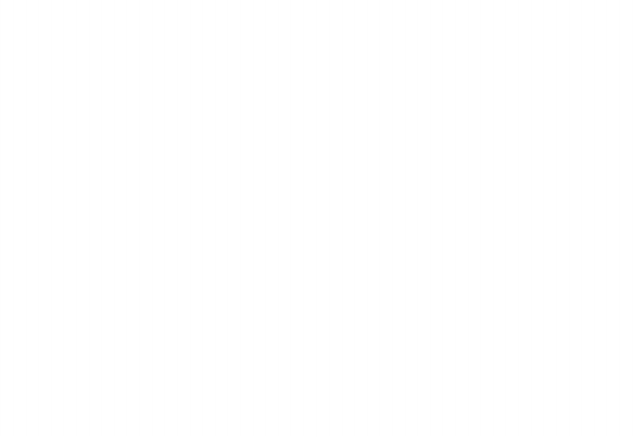 Add your text here and write down your ideas
Add your text here and write down your ideas
输入文字内容
Add your text here and write down your ideas
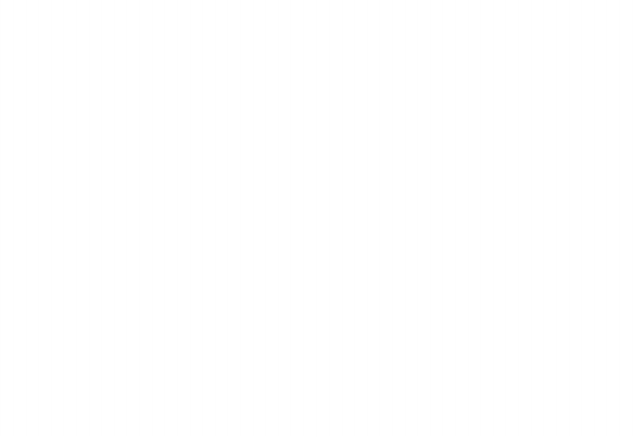 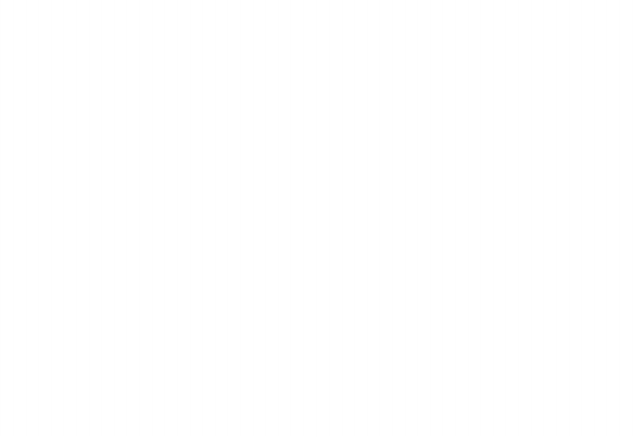 输入文字内容
Add your text here and write down your ideas
21
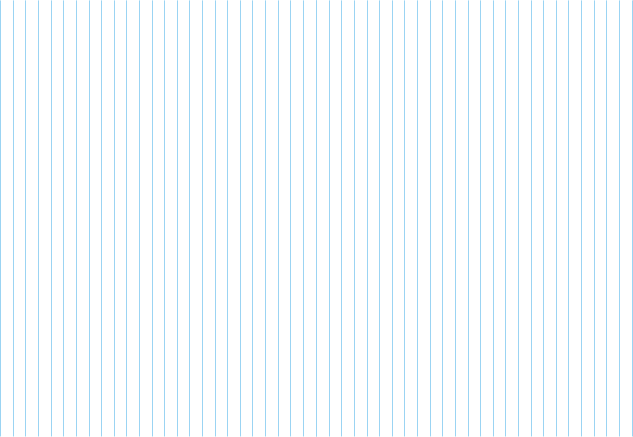 清新风格演示模板
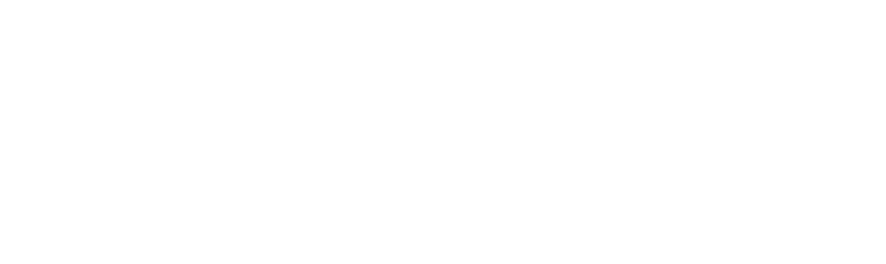 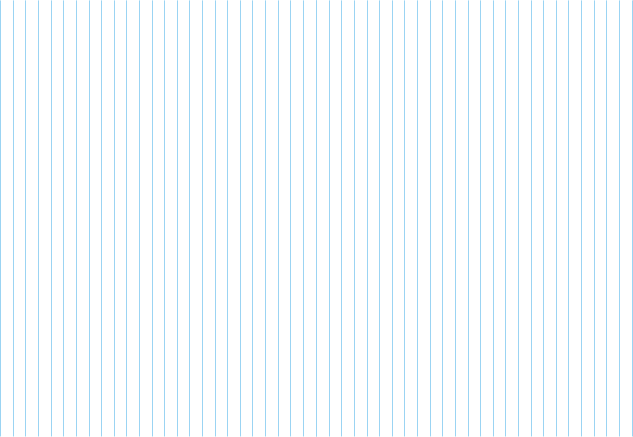